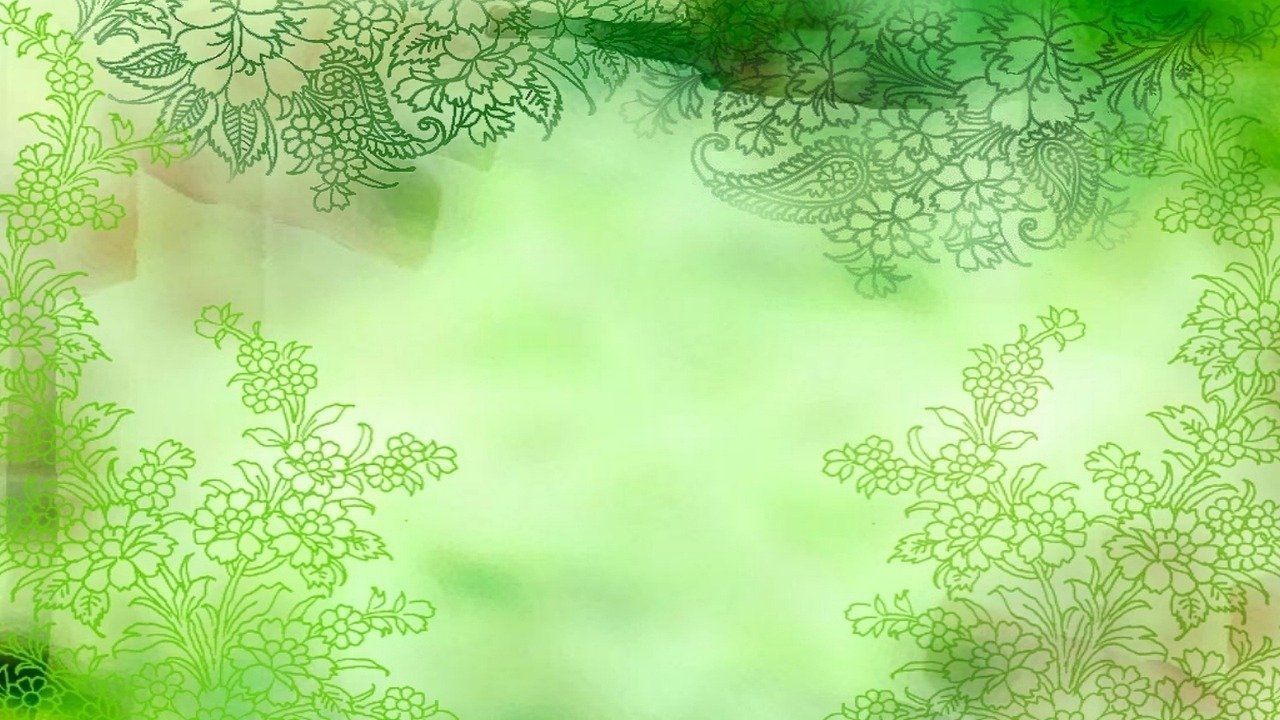 МБДОУ «Красносопкинский детский сад «Аленка»
Детская научно-исследовательская конференция«Мои первые открытия»
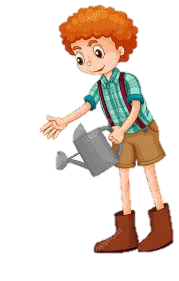 Направление: «Этот удивительный                         окружающий мир» (биология)
Тема: «Напитки для цветов»
Автор: Зуев Кирилл (старшая группа)Куратор: Скорнякова Н.В.                   т:  892132855395
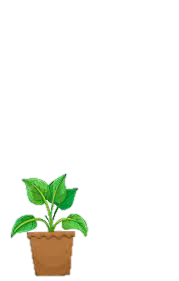 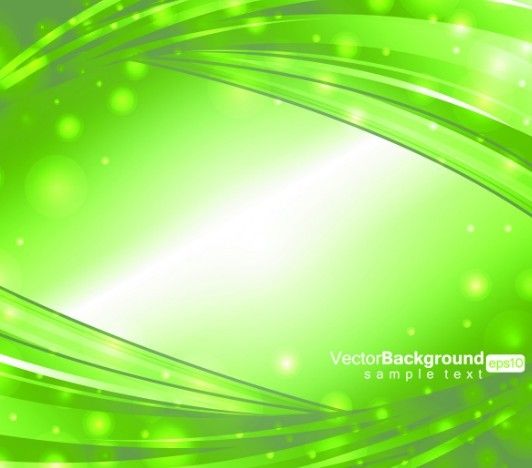 Я люблю дежурить в уголке природы – поливать и опрыскивать цветы, рыхлить землю, убирать засохшие цветы и листики, протирать листочки.
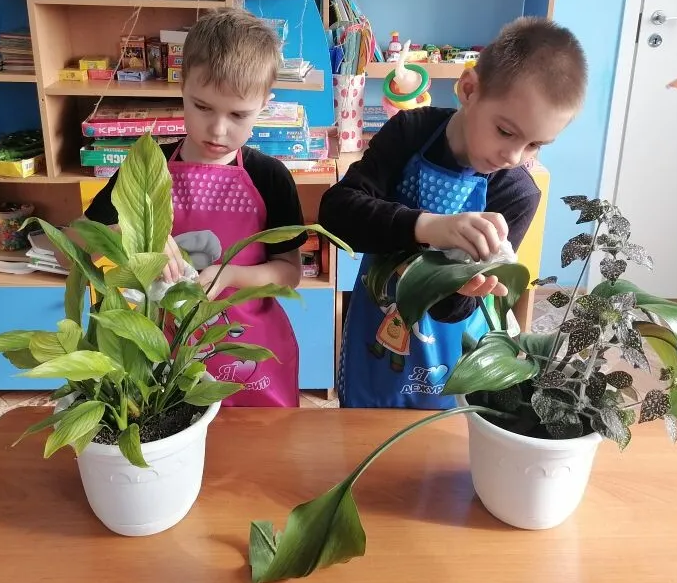 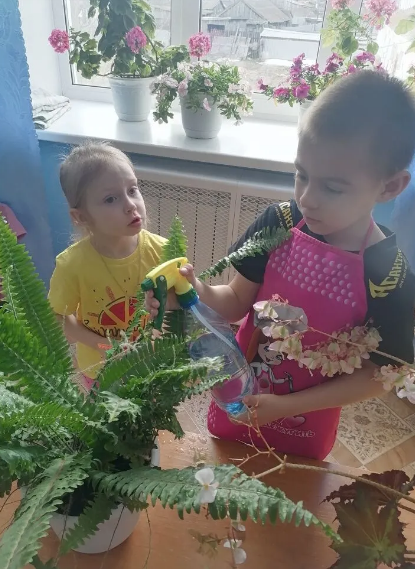 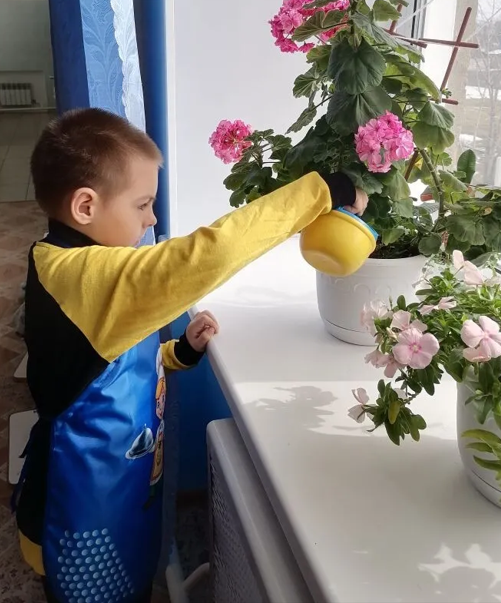 Однажды, когда я поливал цветы, подумал:«Почему всегда поливаем цветы только водой?Ведь я люблю разные напитки – сок, компот, молоко, чай, газировку. Родители и воспитатели, говорят, что в них много полезных витаминов».
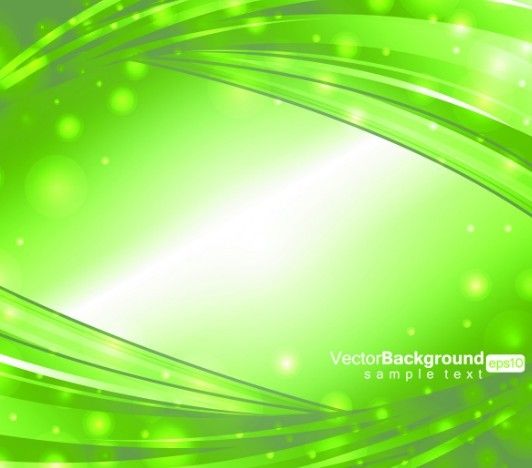 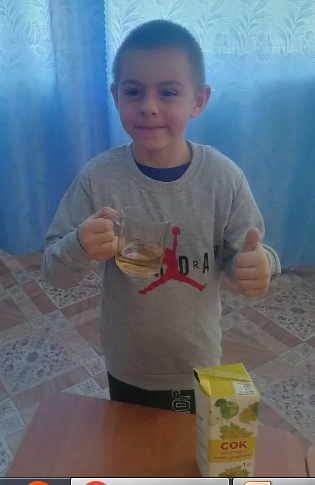 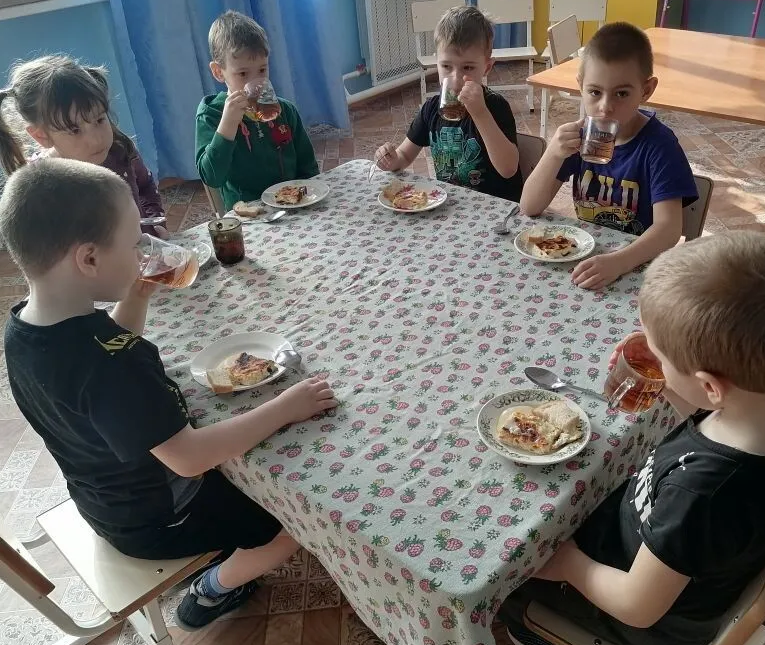 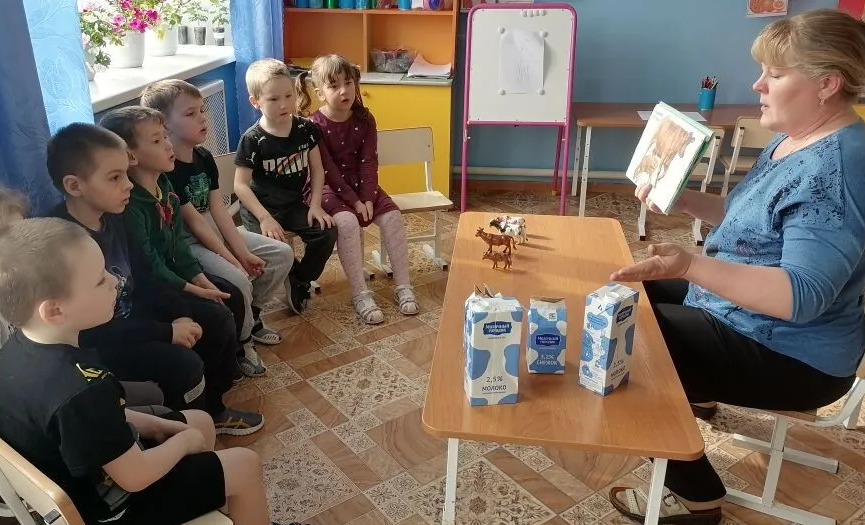 Будешь пить молоко-будешь прыгать высоко.
Приходите к чаю-пирогами угощаю
Будешь пить сок-будешь строен и высок
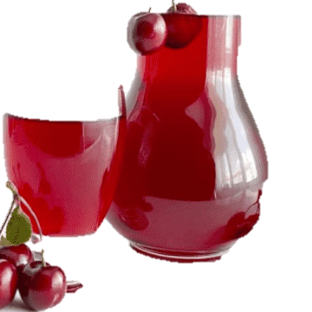 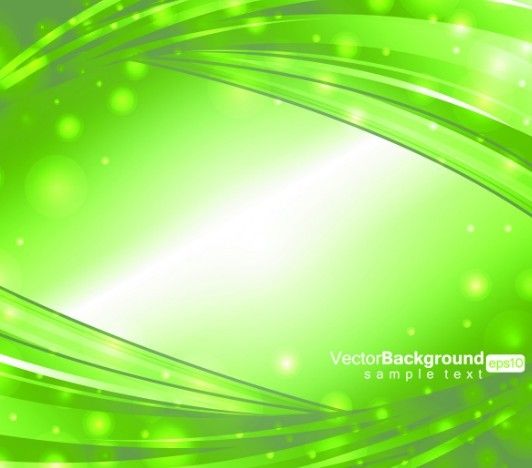 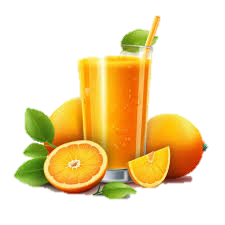 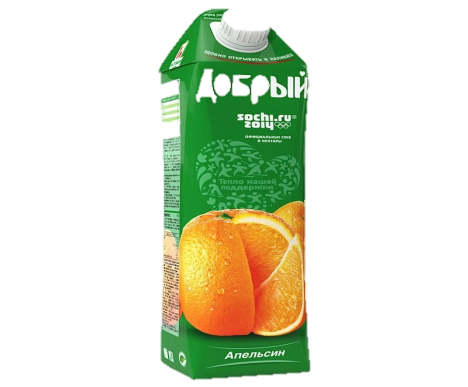 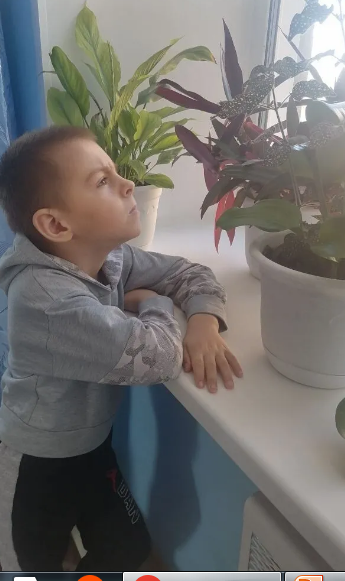 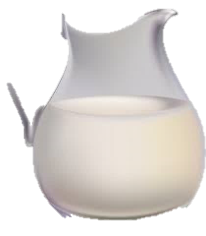 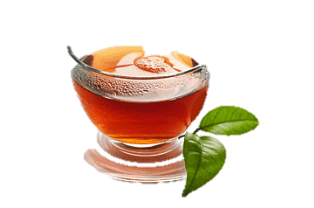 Может эти витаминные напитки понравятся нашим цветам? И они будут расти еще быстрее и красивее. 
Я предложил поливать цветы полезными напитками.Но! Вдруг я не прав и испорчу наши красивые цветы. Поэтому для эксперимента решили взять черенки хризантем.
Цель: Узнать понравятся ли цветам напитки, которые       люблю я.Объект исследования: Укорененные черенки хризантем.Гипотеза: Витаминные напитки полезны всем.
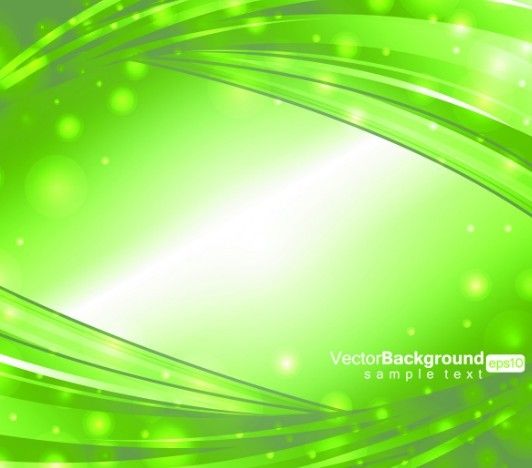 Мы с друзьями сами посадили маленькие черенки хризантем в стаканчики, приготовили для них таблички, разные напитки, журнал наблюдений.У нас получился ФИТОБАР для цветов!
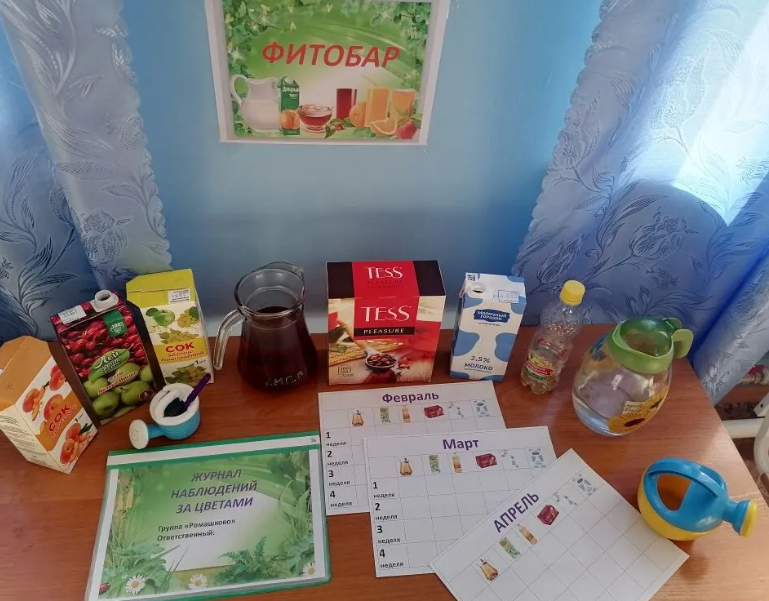 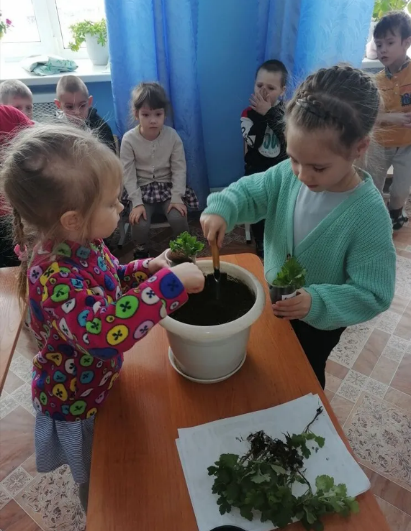 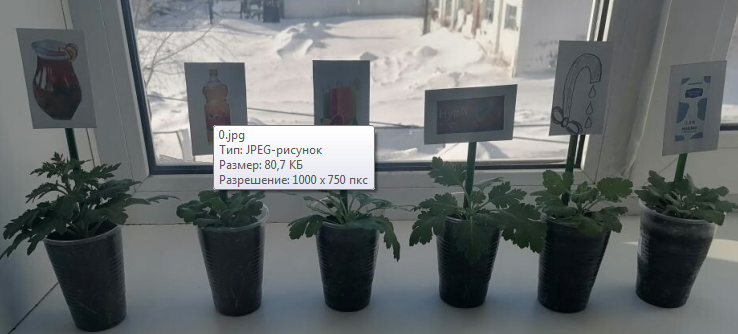 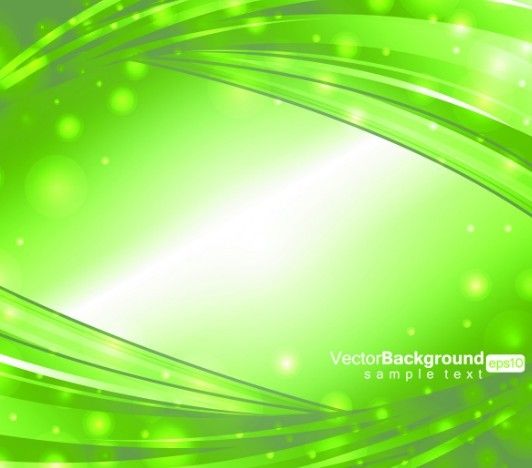 Поливали цветы разными напитками и в конце каждой недели фотографировали.  Я заполнял журнал наблюдений, в котором отмечал как выглядят цветы :    +    Растет;       -     Не растет;       Х    Пропал
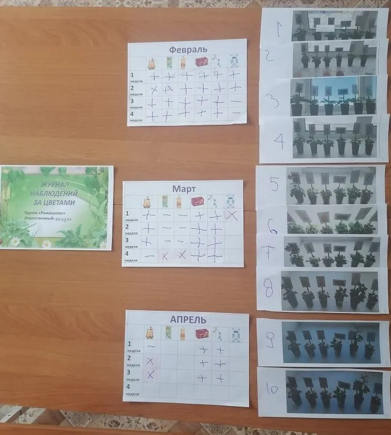 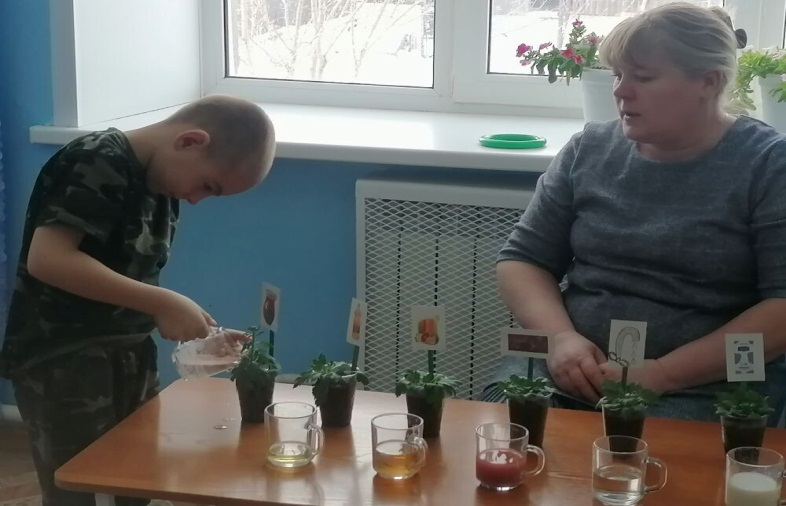 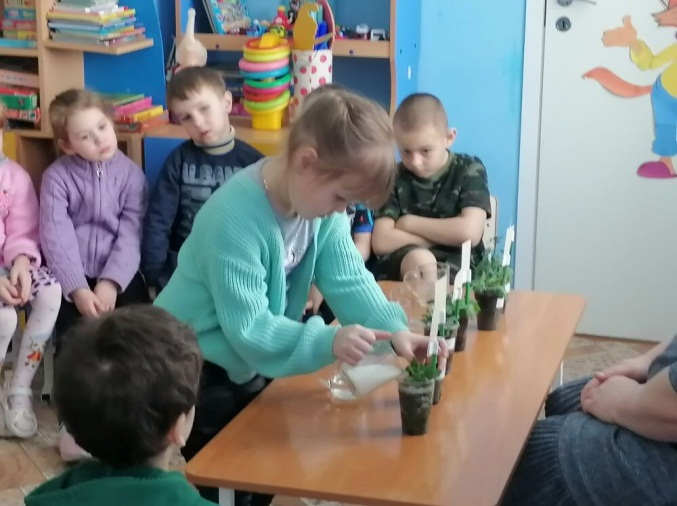 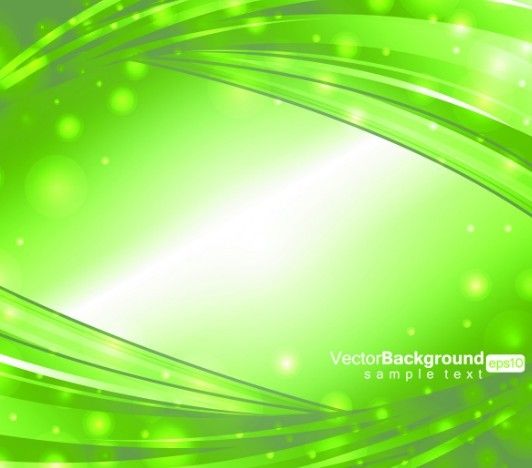 ВЫВОД:  Цветы не любят напитки,                   которые люблю я.
Наталья Владимировна рассказала, что растения получают  витамины из удобрений.Что такое удобрения?Какие удобрения нужны цветам?Где их взять?Р.S……..
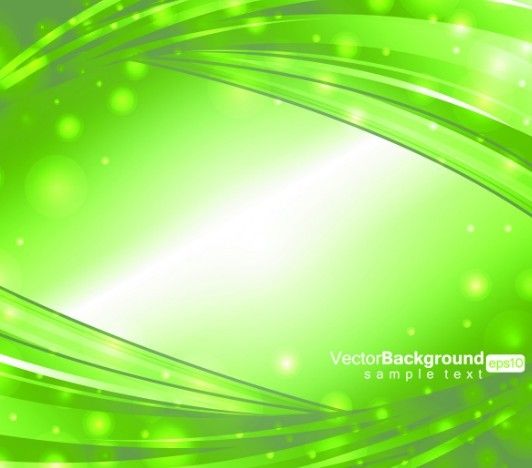 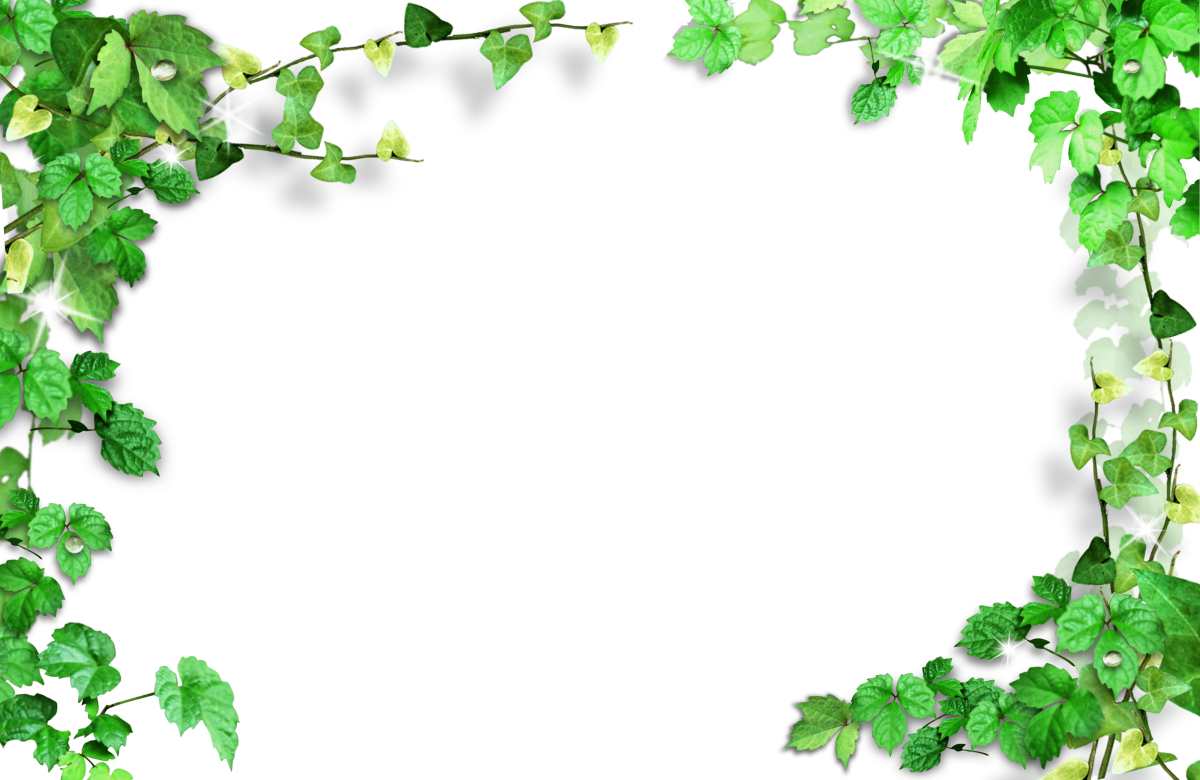 ФИТОБАР
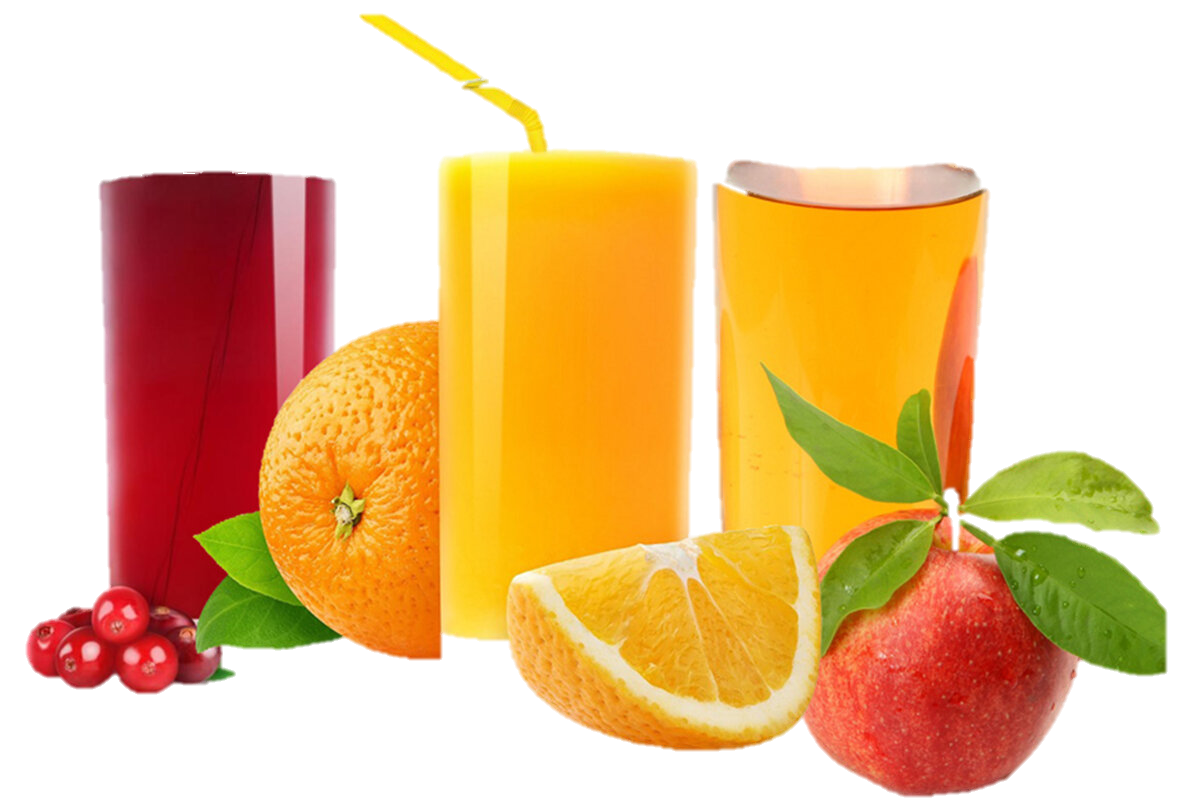 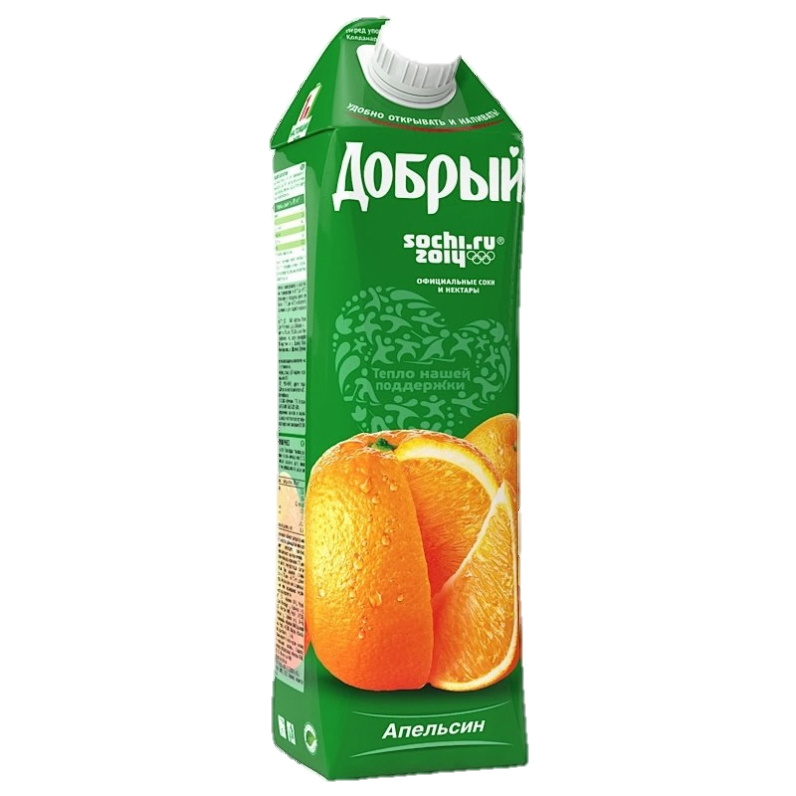 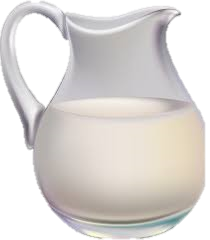 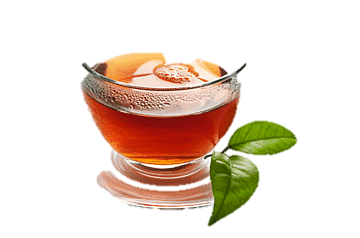 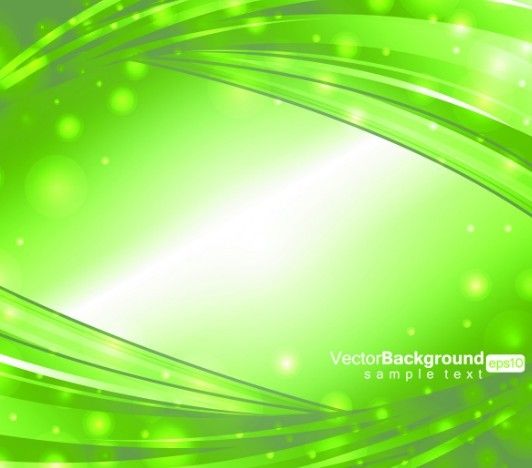 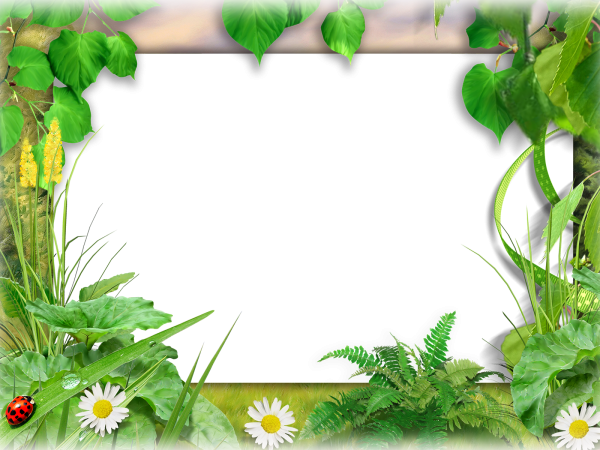 ЖУРНАЛНАБЛЮДЕНИЙ ЗА ЦВЕТАМИ
Группа «Ромашково»Ответственный:
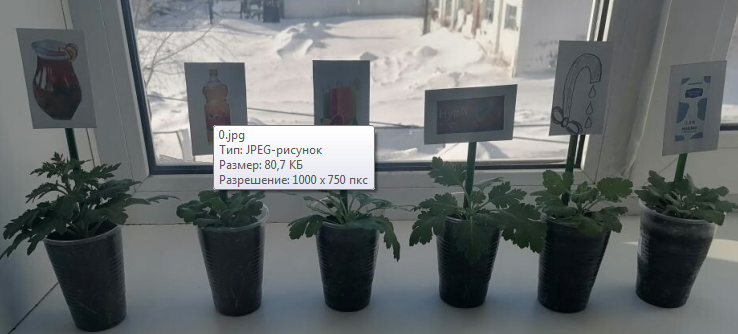 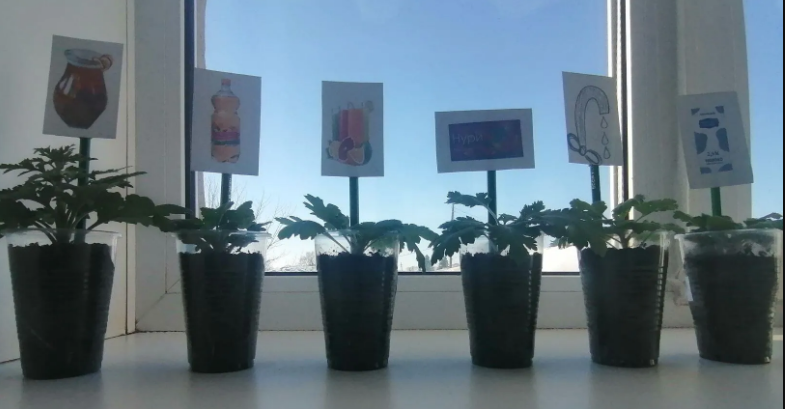 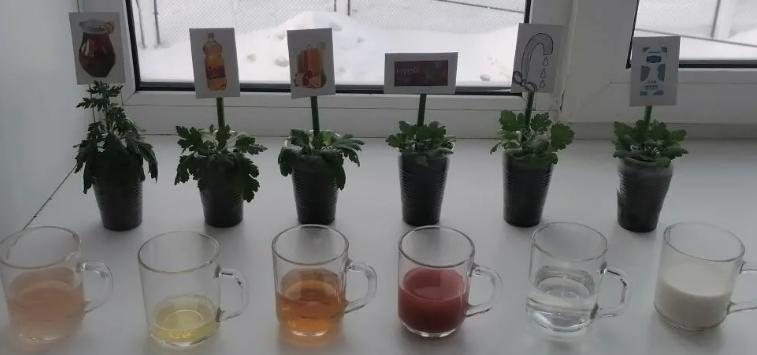 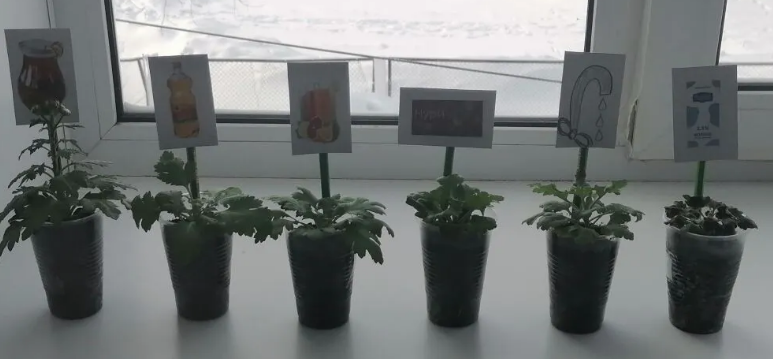 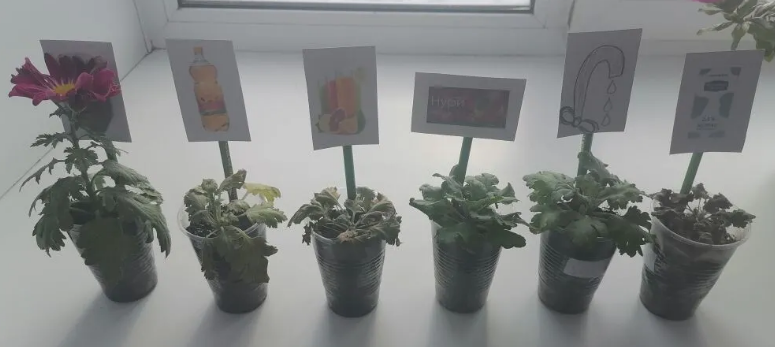 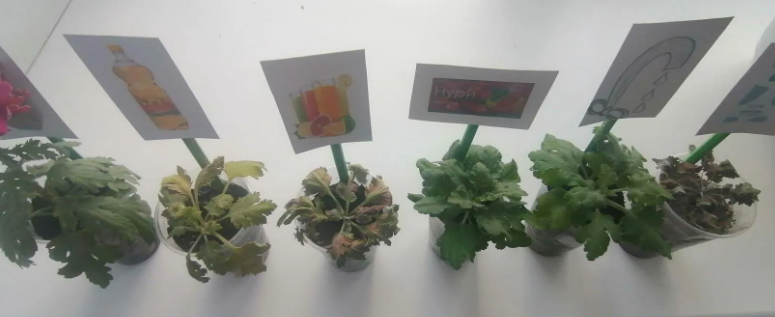 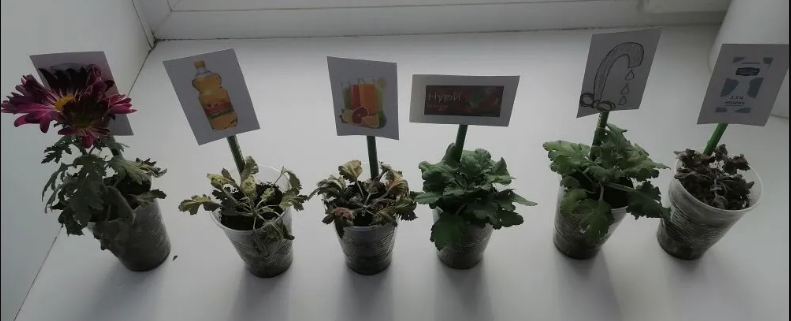 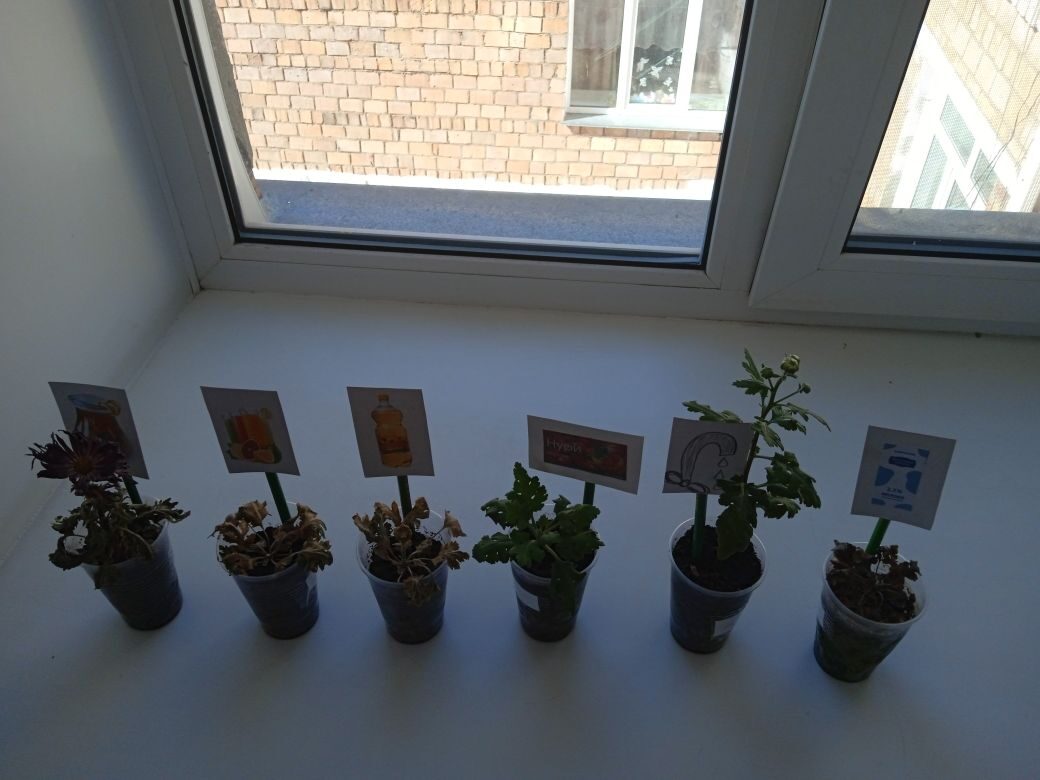 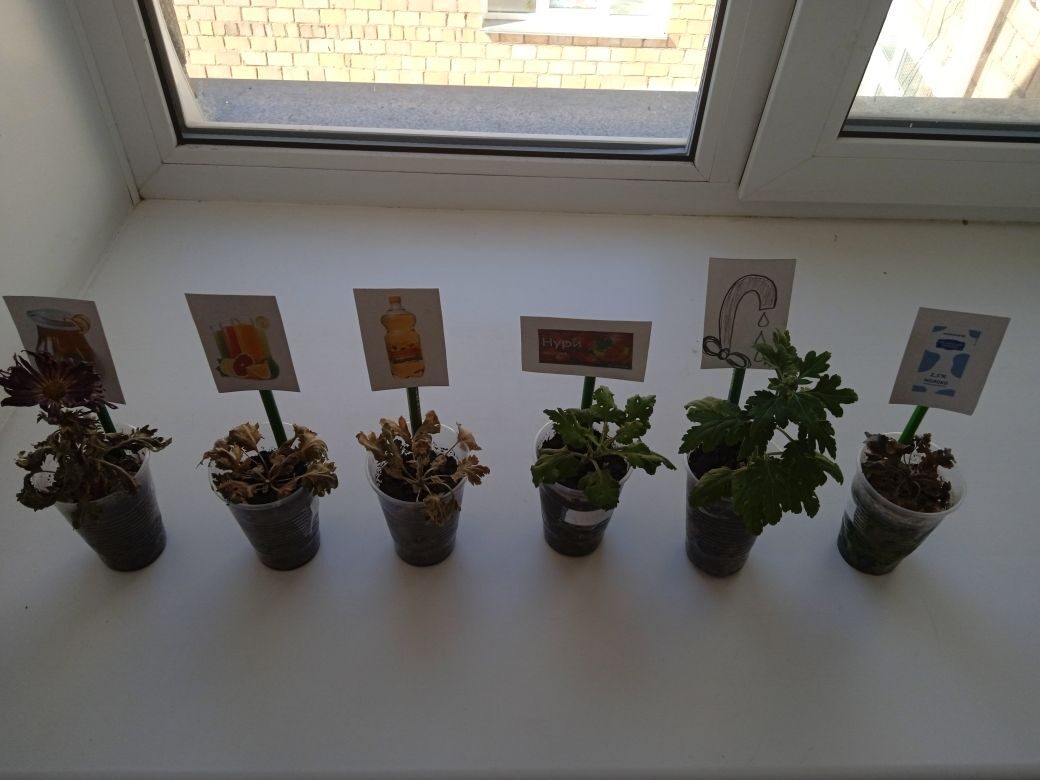 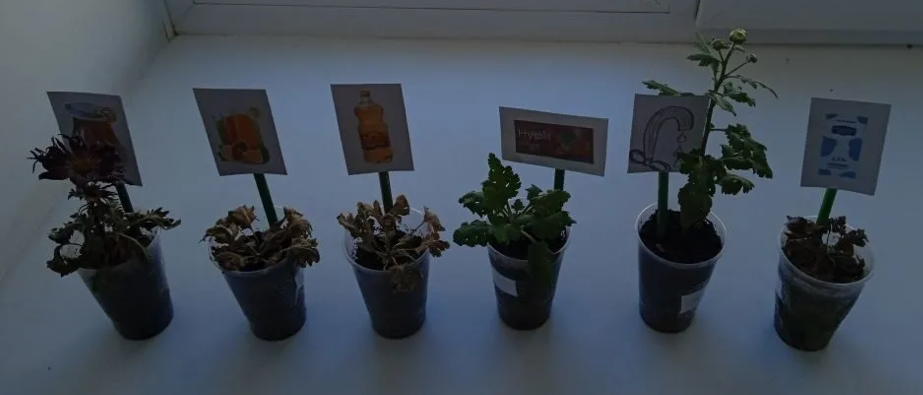